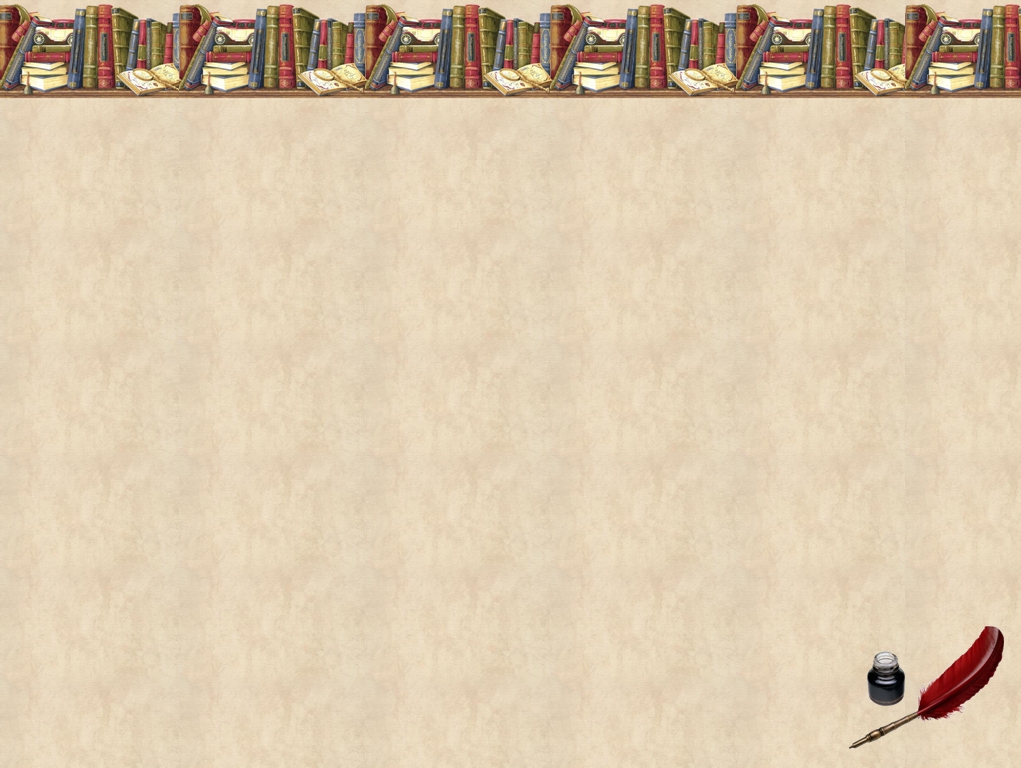 «Знакомство с библиотекой».
Воспитатели: Рахманова Ю.С.
                   Внукова Е.В.
Группа №3 «Незабудки»
2017г.
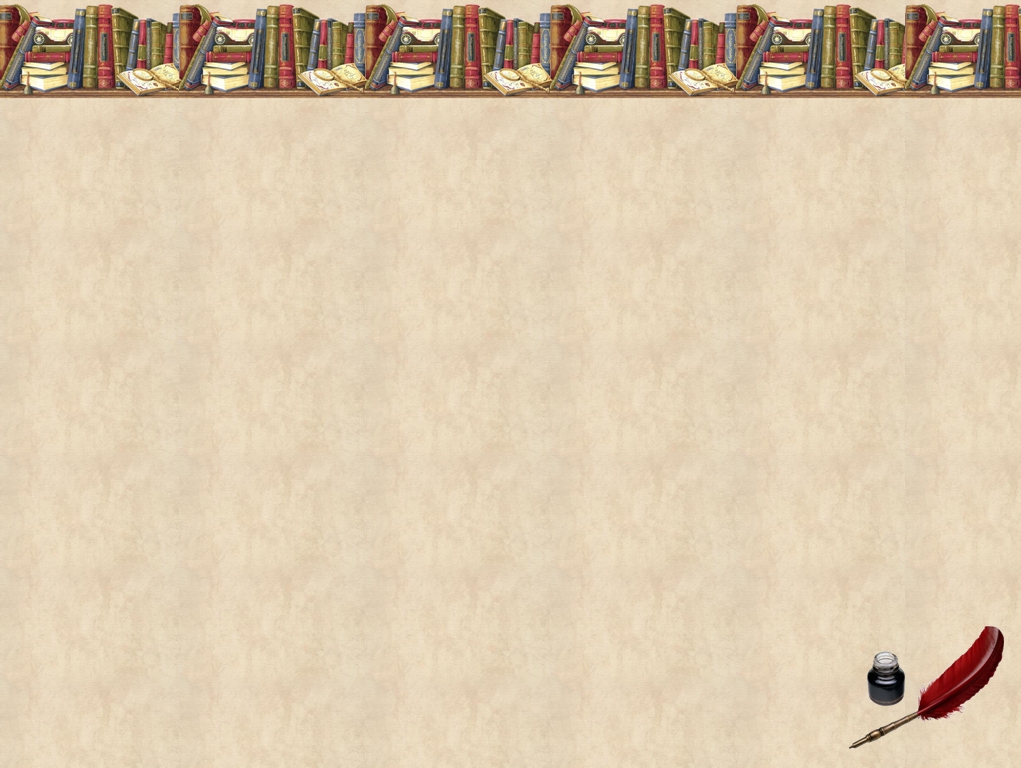 Цель: познакомить детей с профессией библиотекаря.
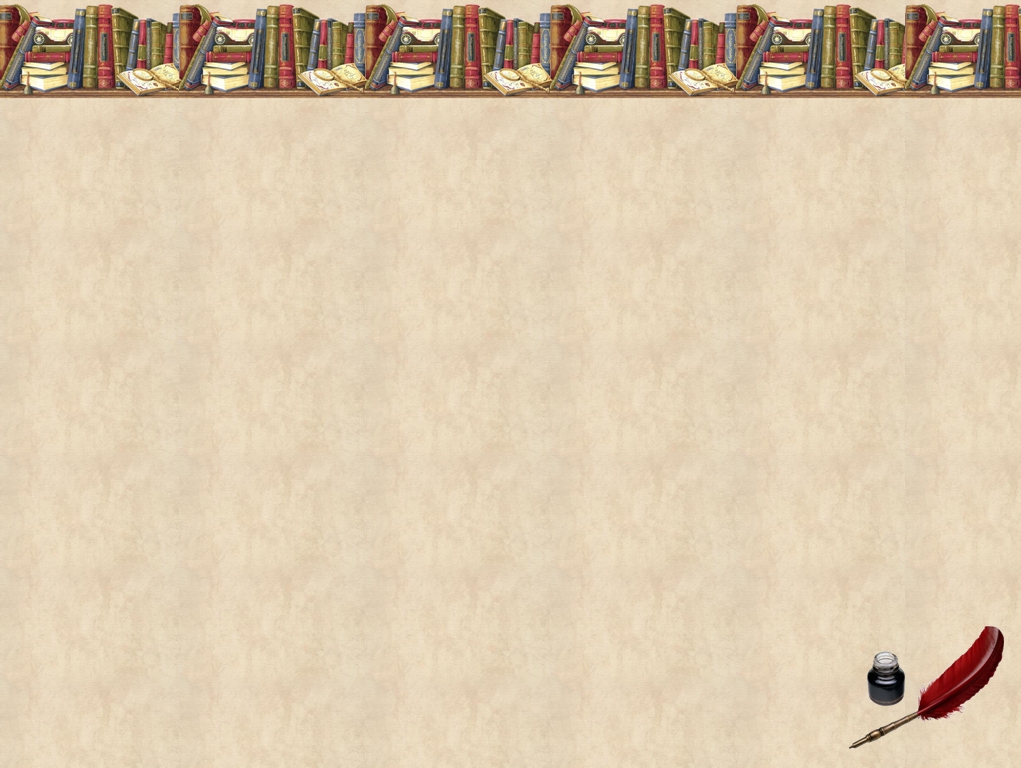 Задачи:Образовательные: формировать у детей реалистические представления о труде взрослых людей, познакомить детей с профессией библиотекарь, содержанием и значимостью его труда для жителей города, расширять словарный запас детей по теме;Развивающие: развивать наблюдательность, внимание, память, связную речь, интерес и желание посещать библиотеку.Воспитывающие: воспитывать уважение к труду библиотекаря и бережное отношение к книге, воспитывать правила культурного поведения на улице и в общественных местах.
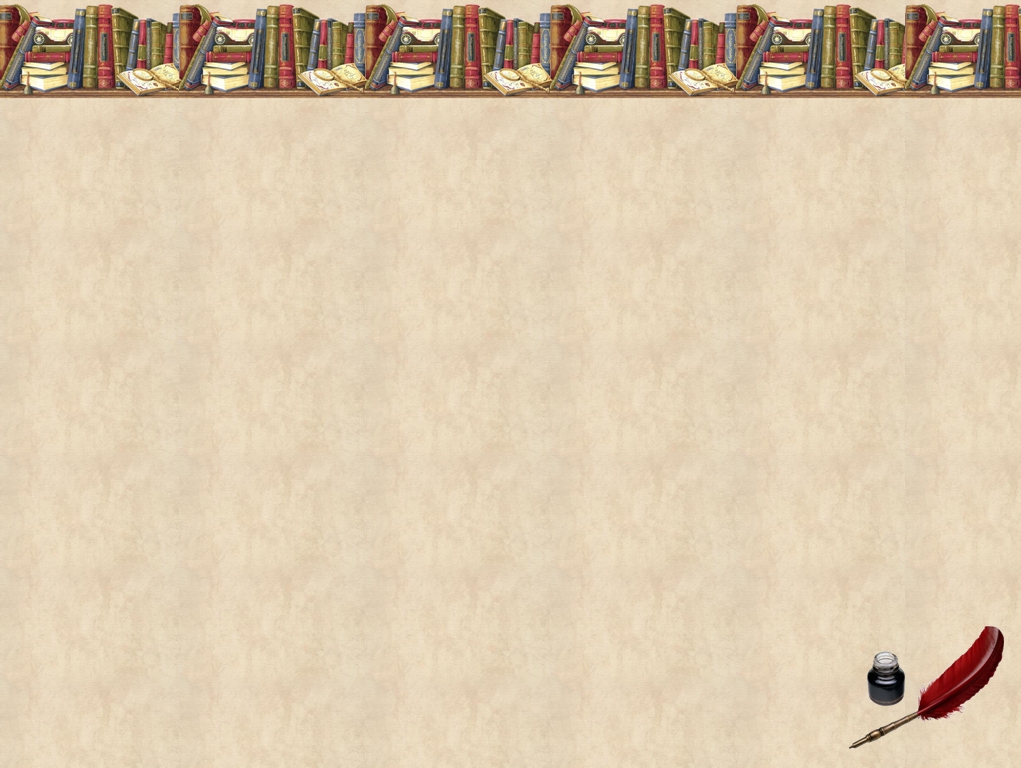 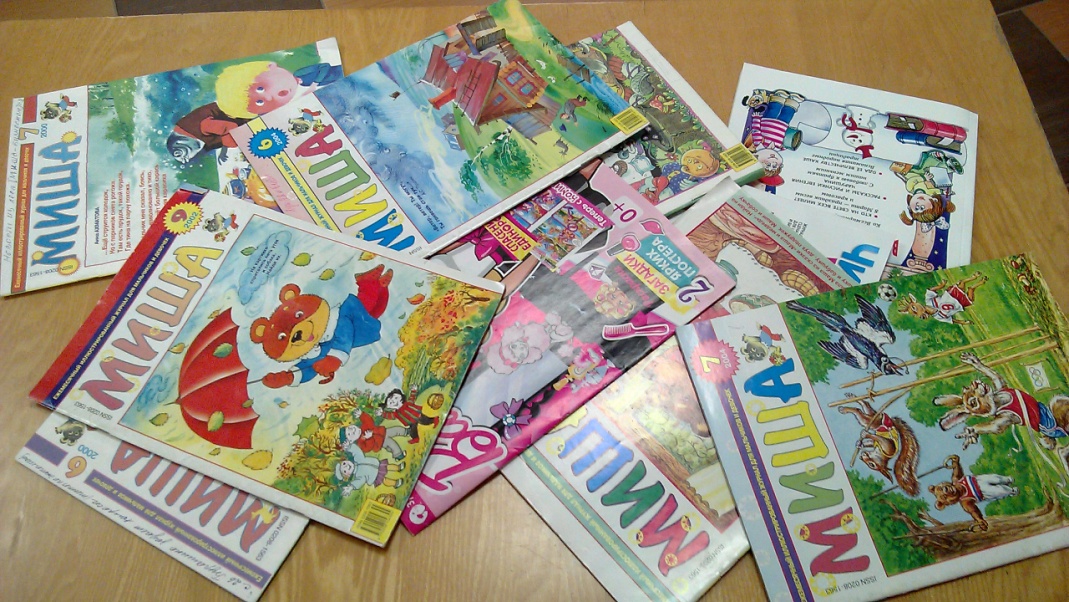 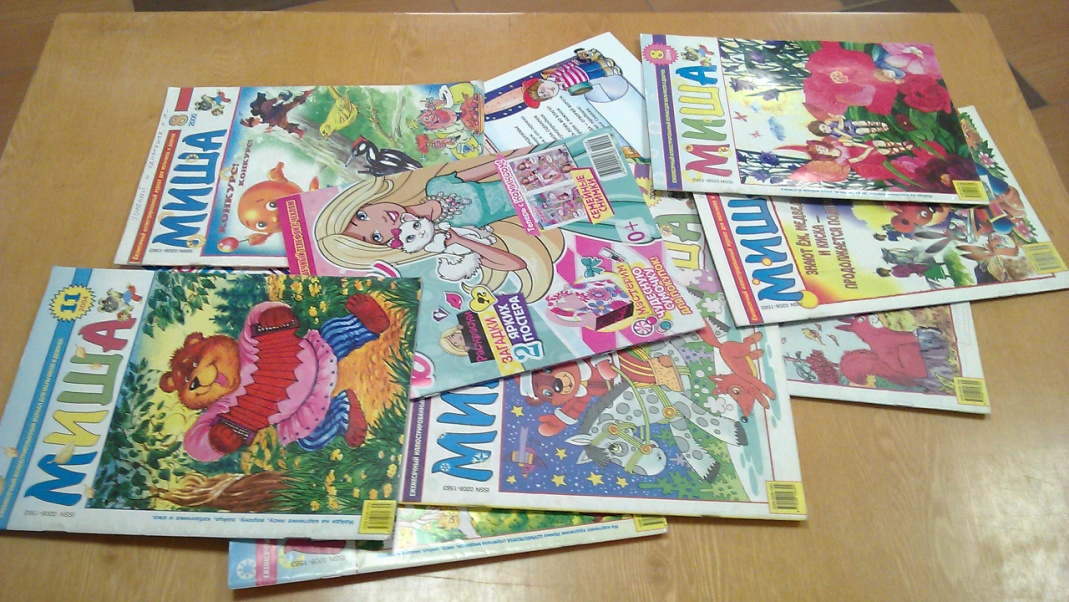 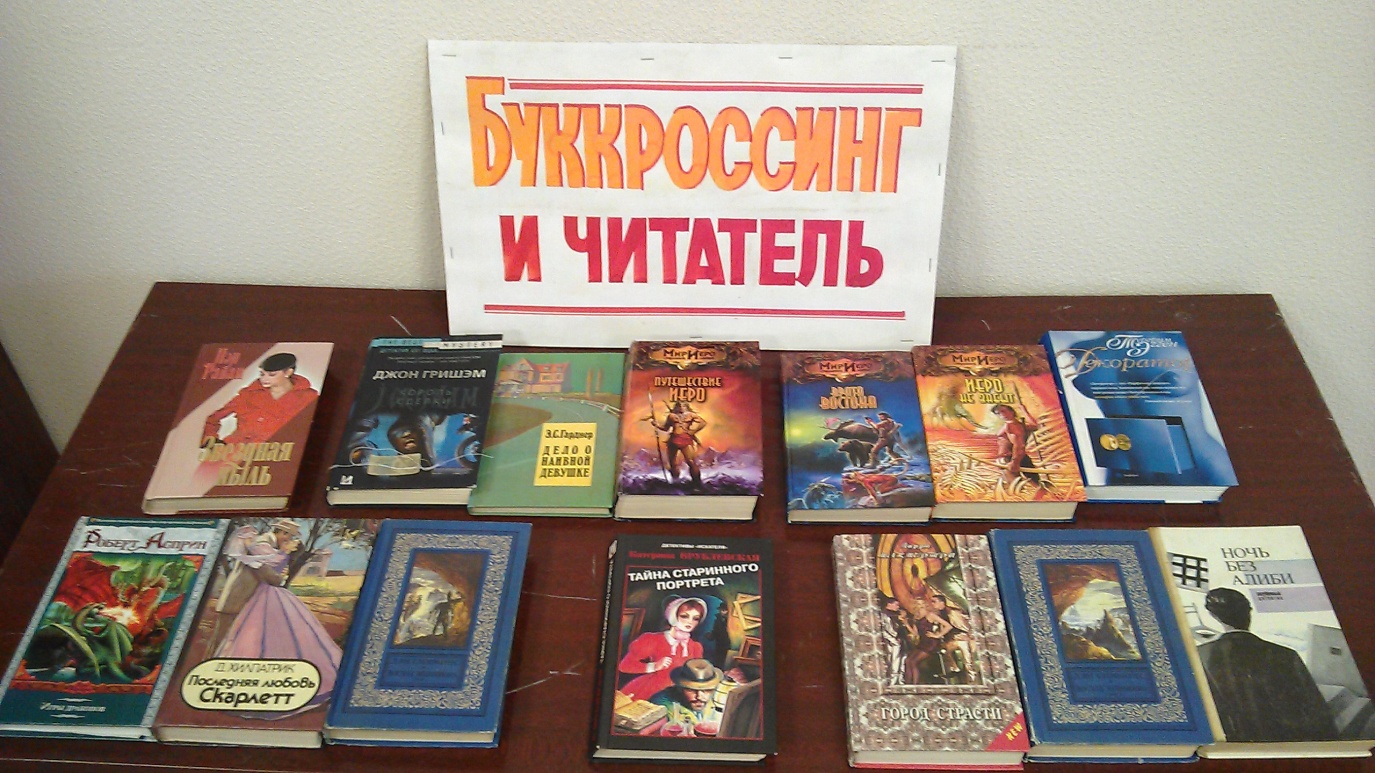 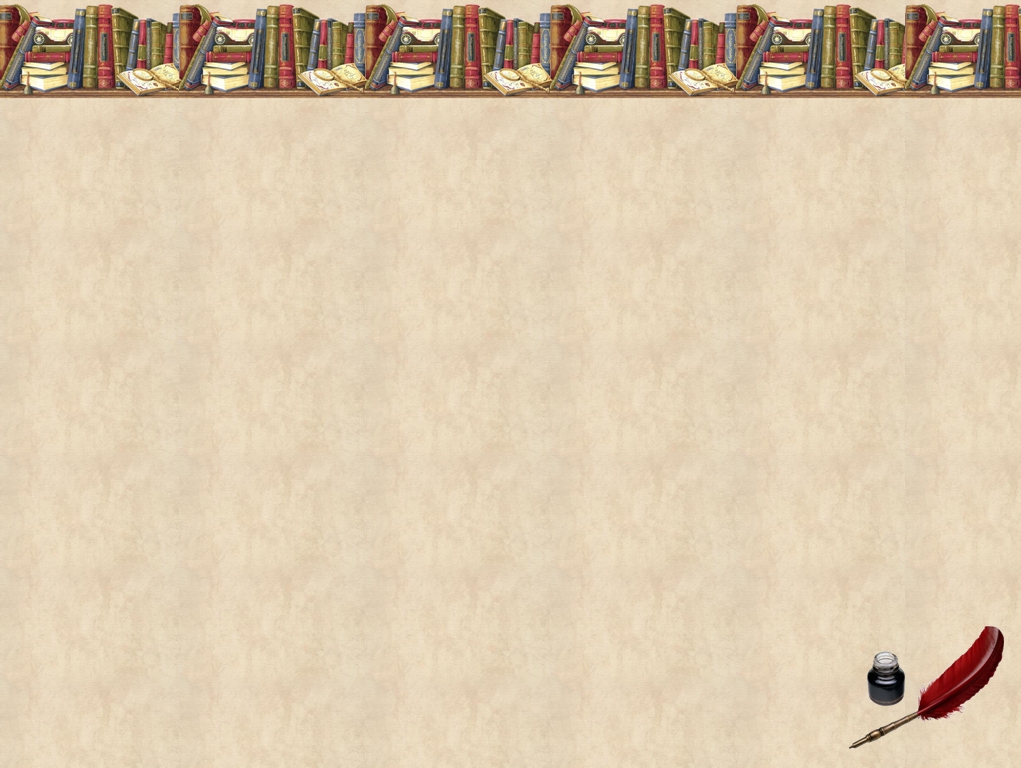 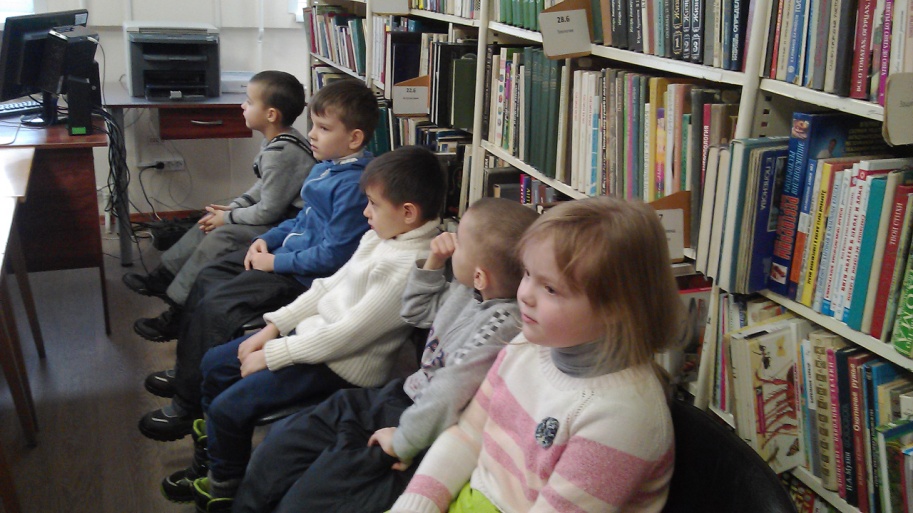 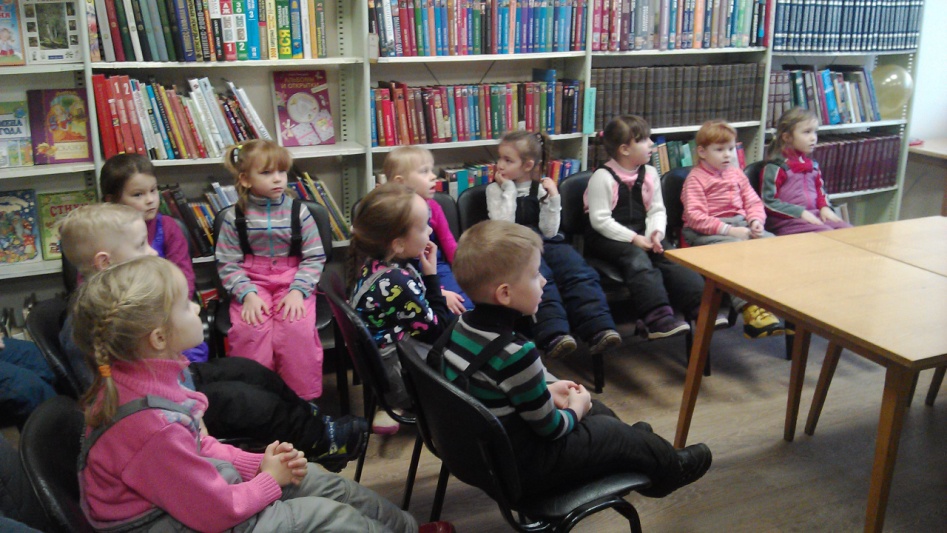 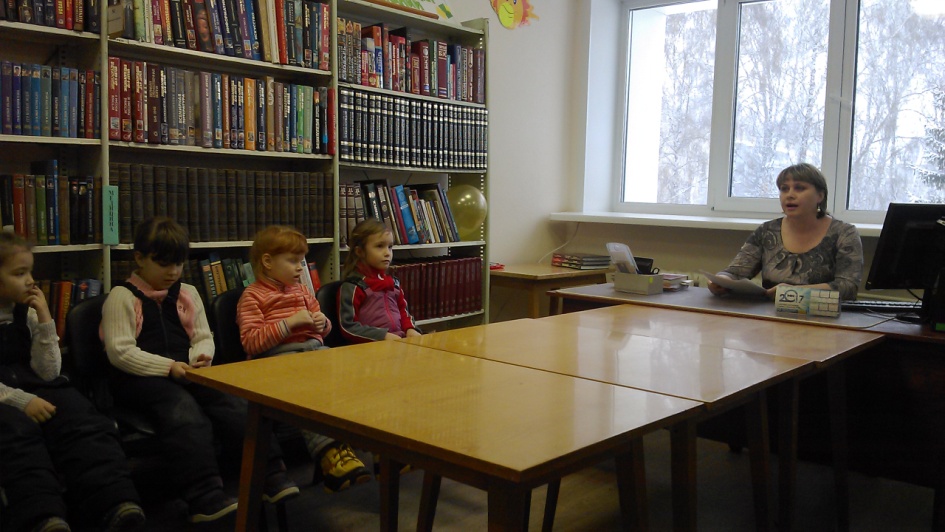 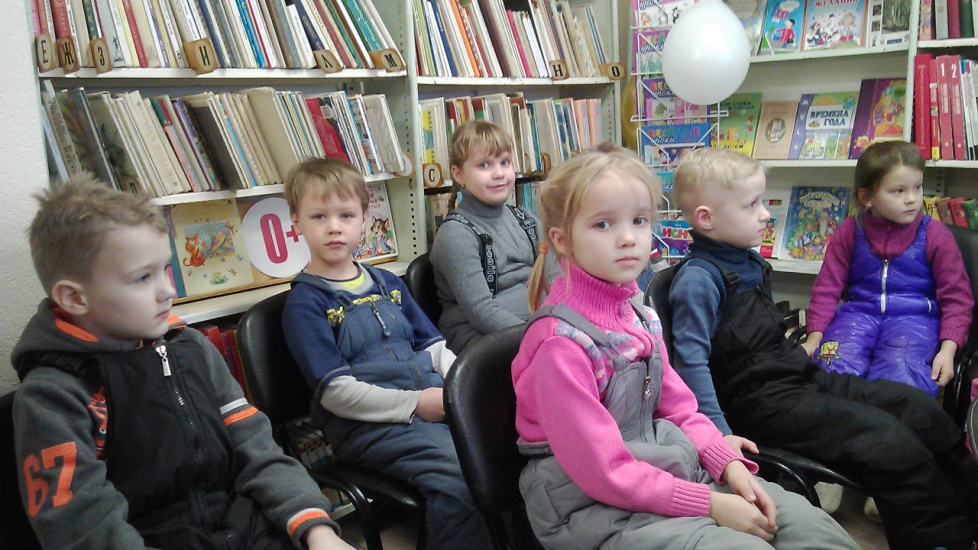 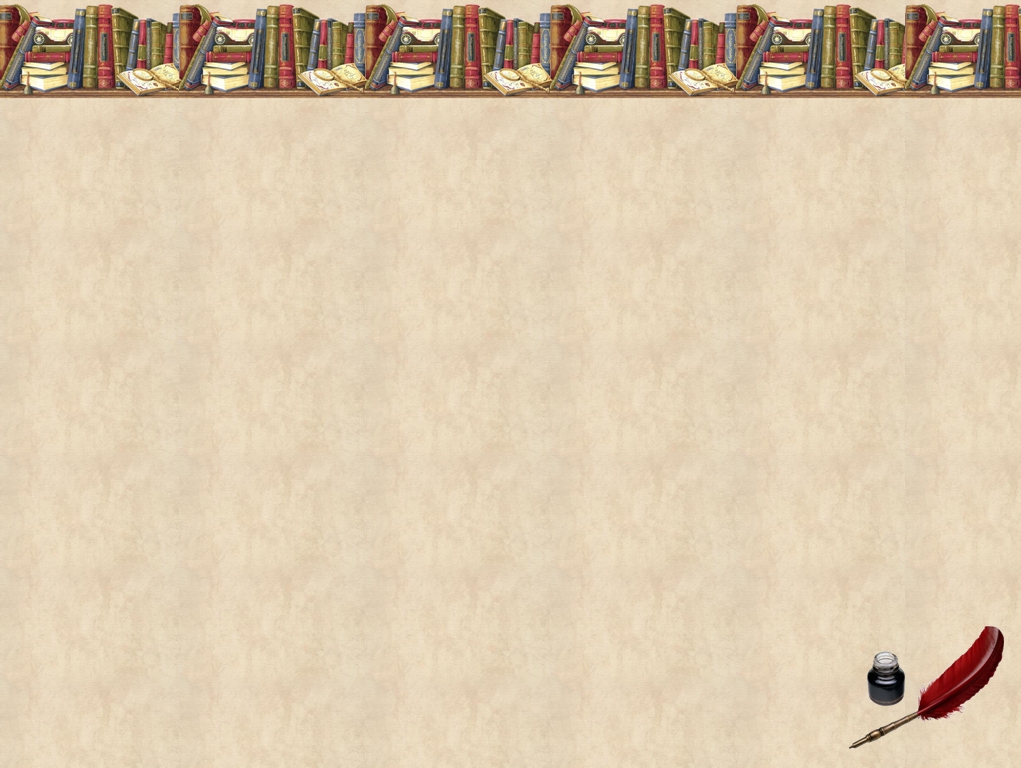 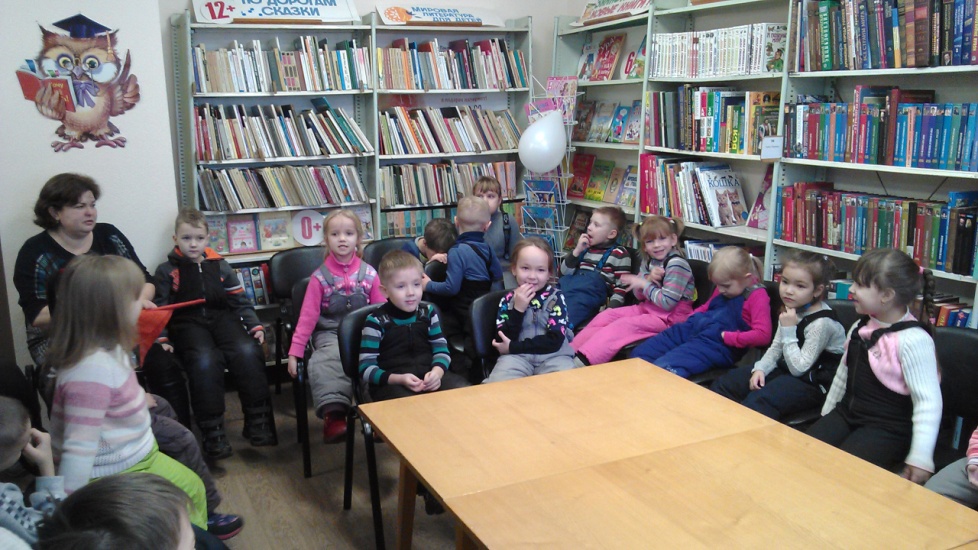 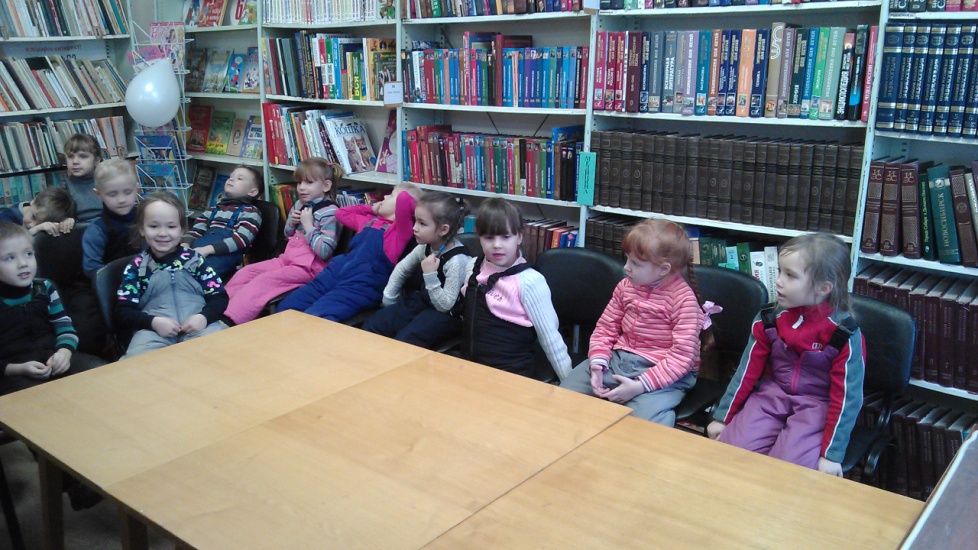 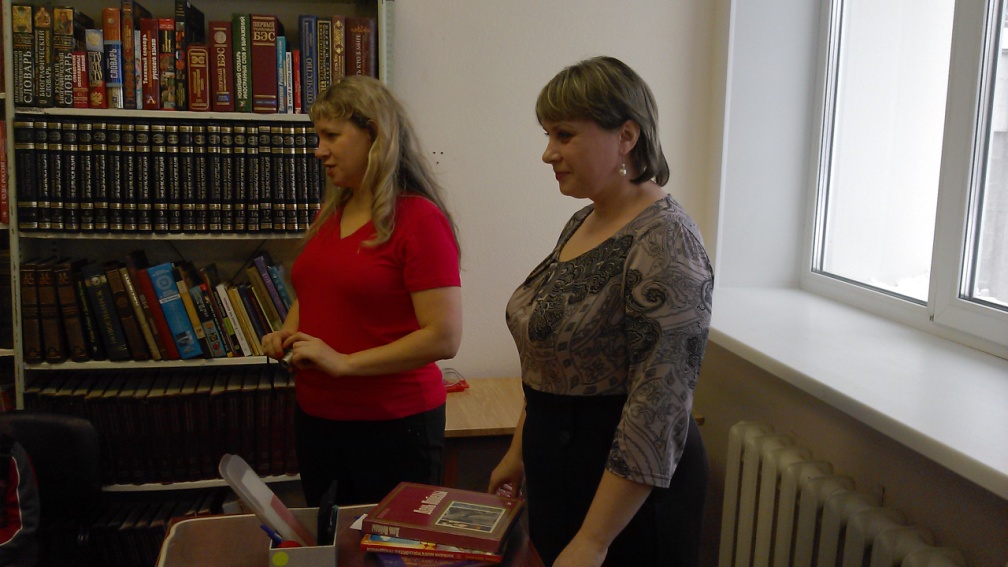 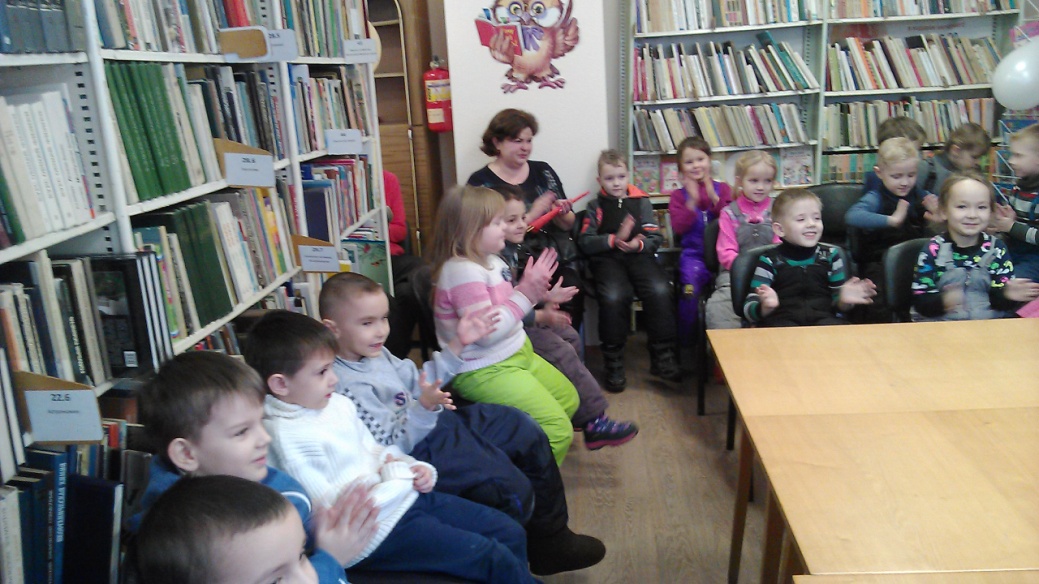 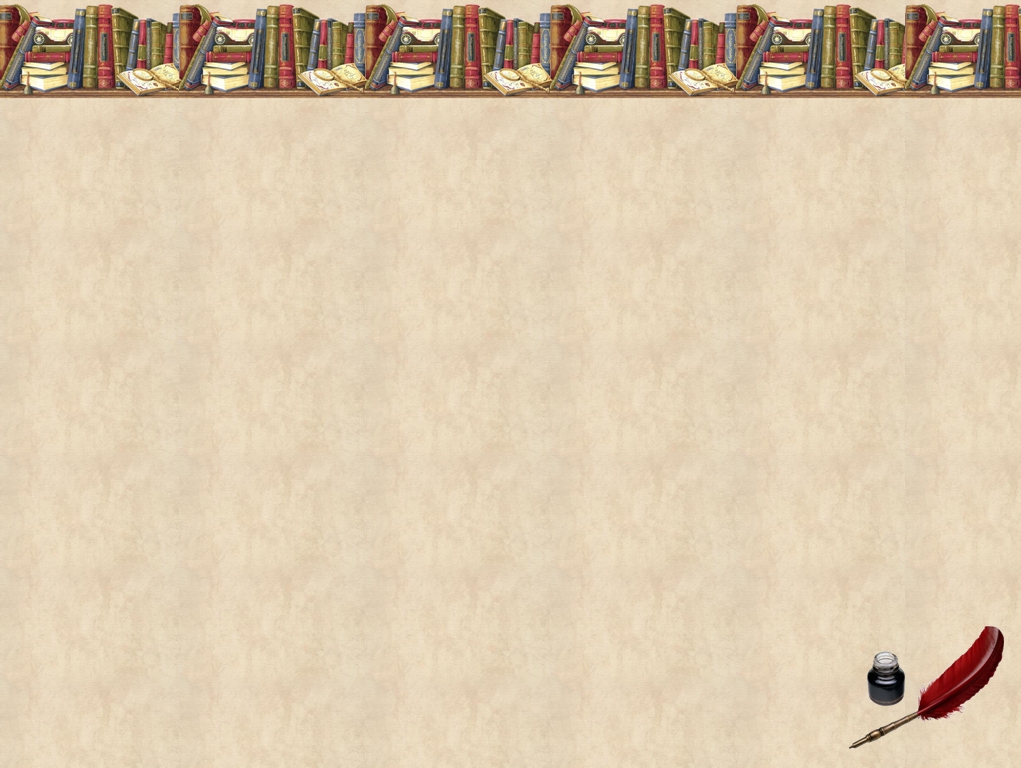 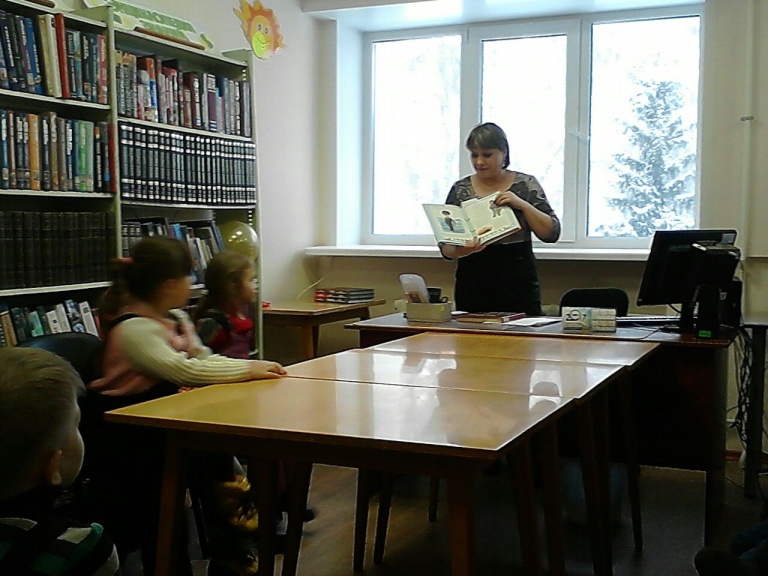 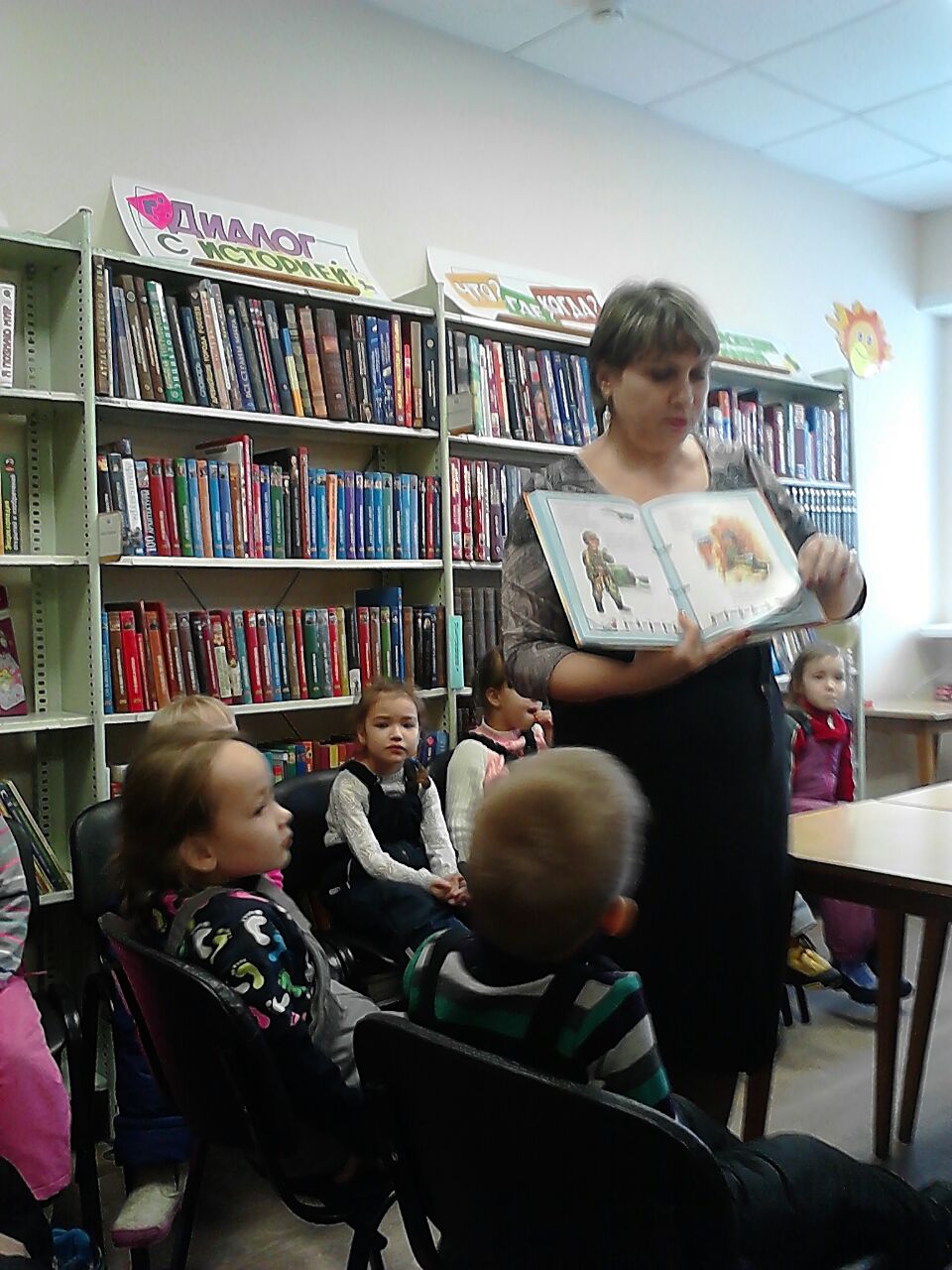 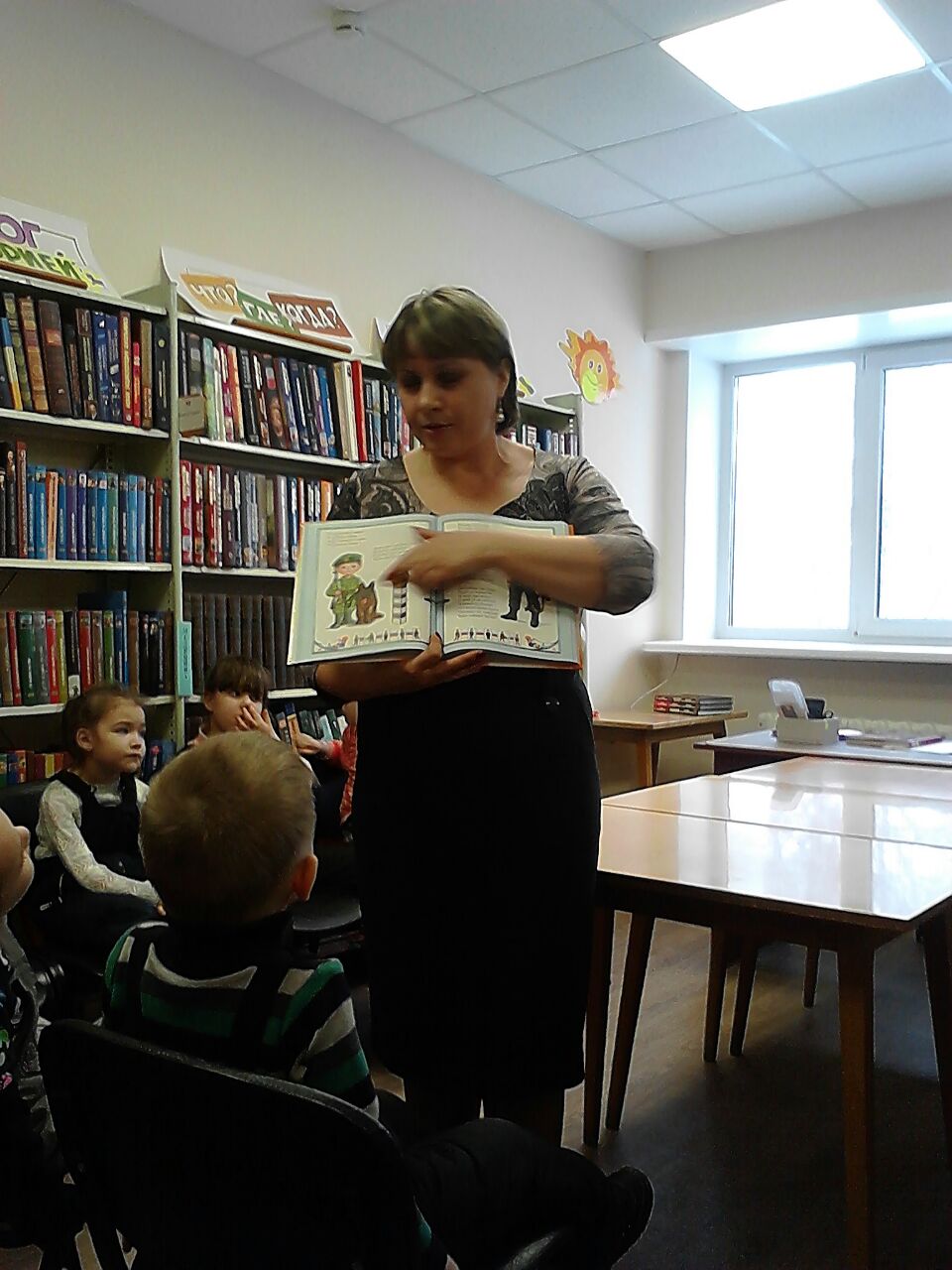 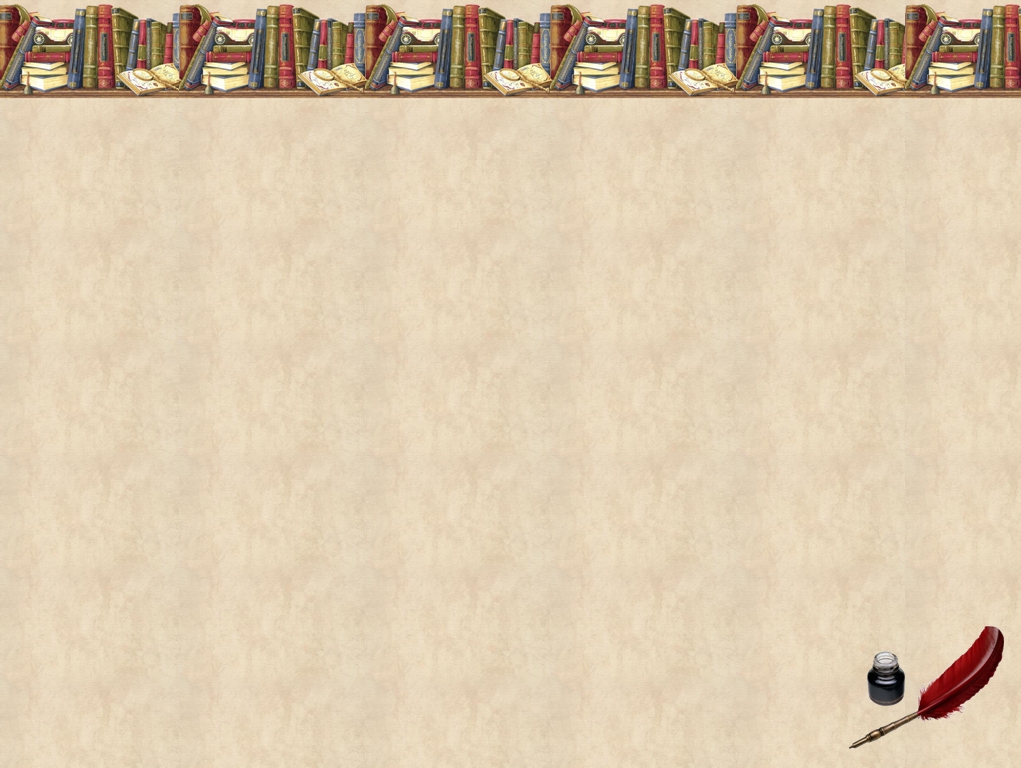 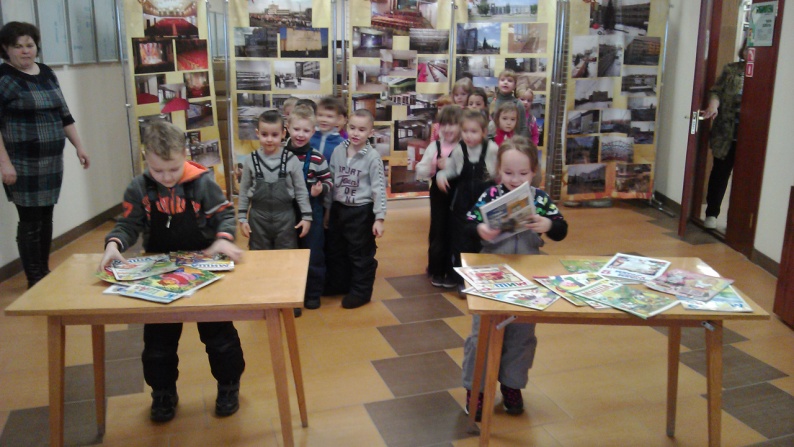 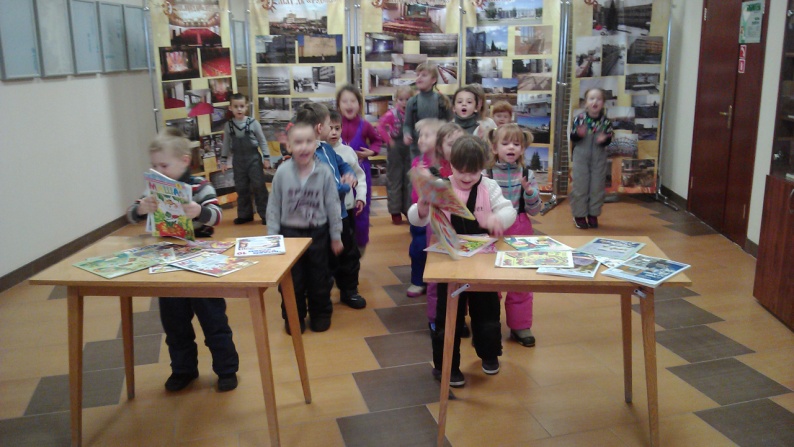 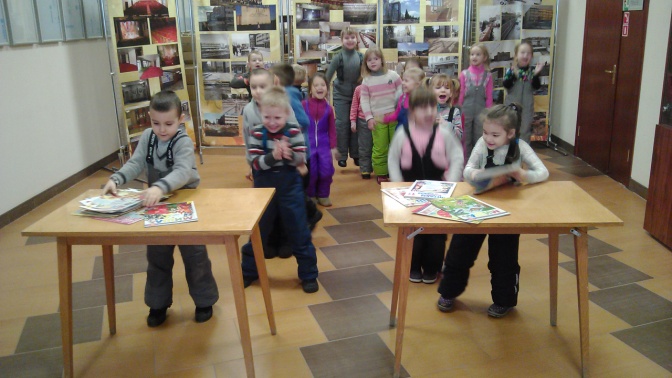 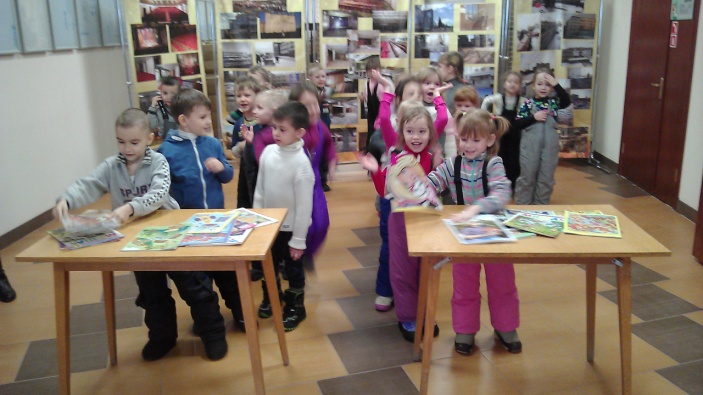 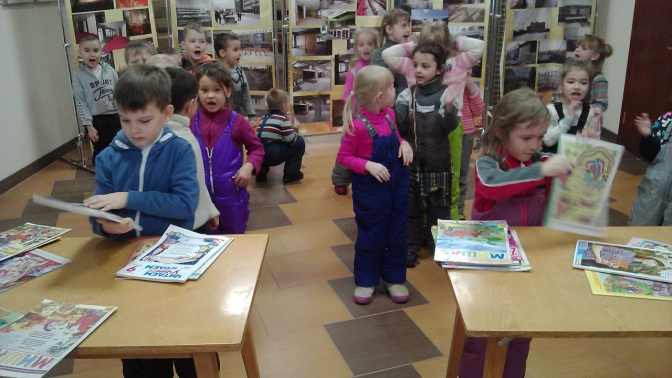 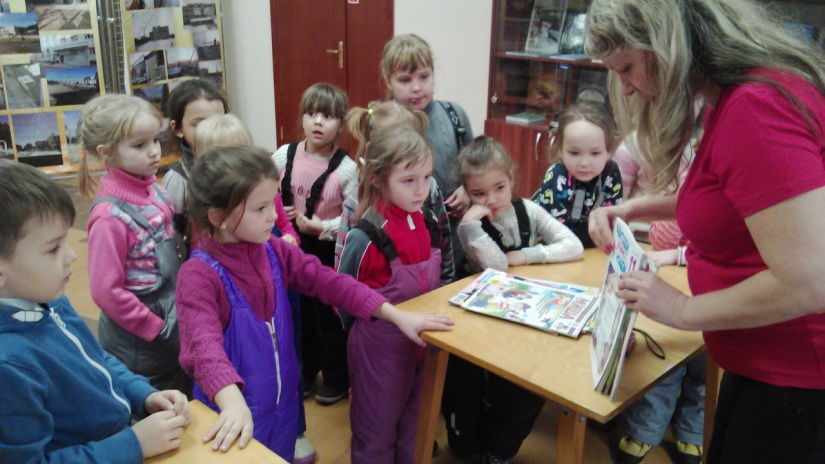 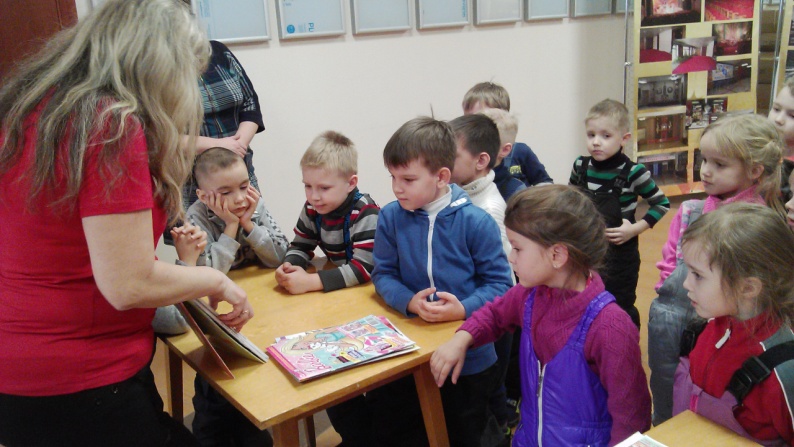 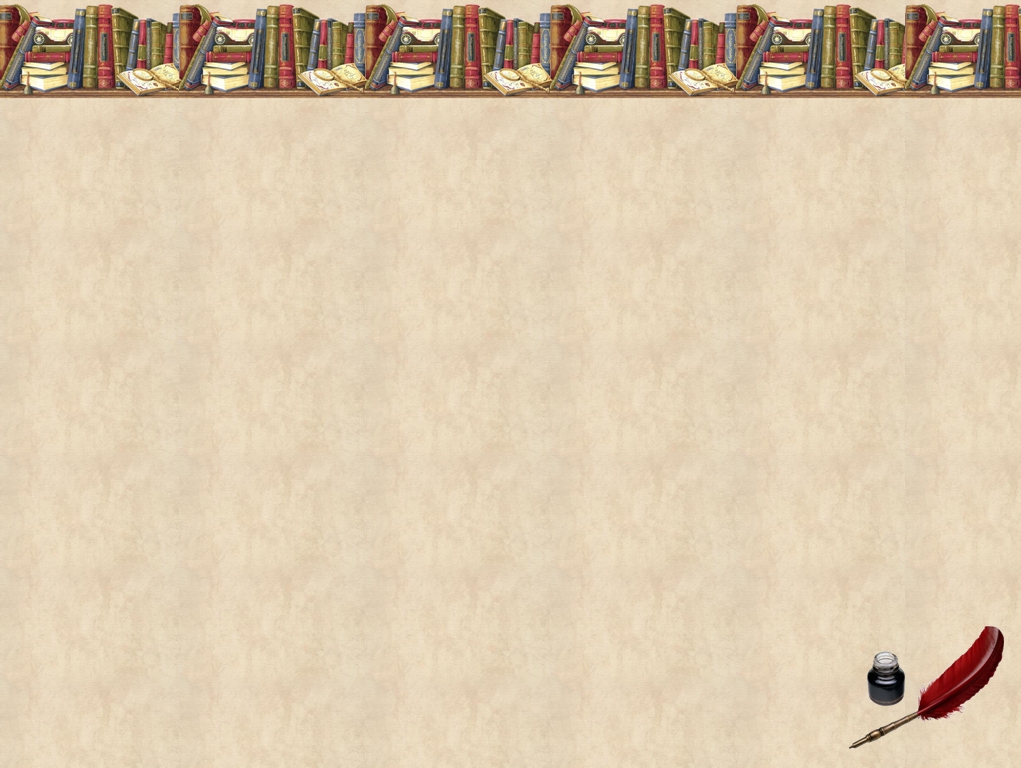 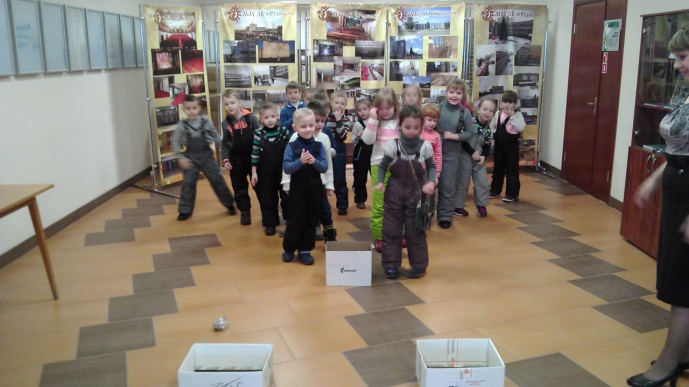 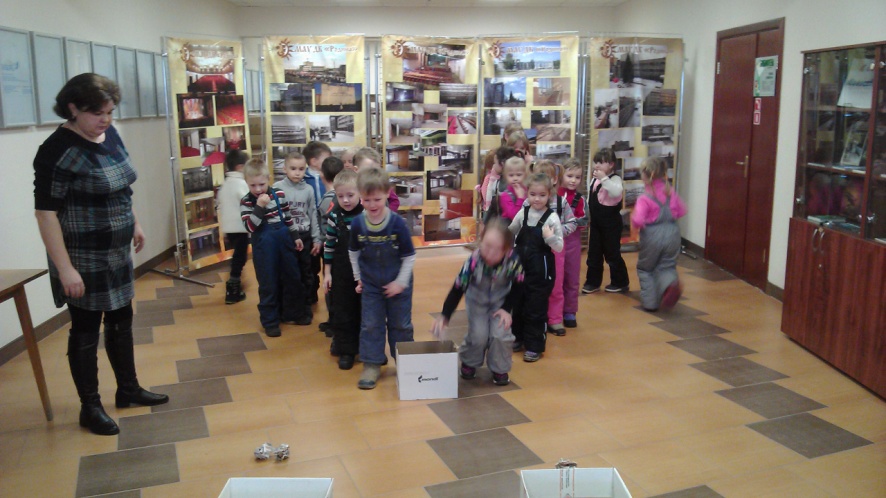 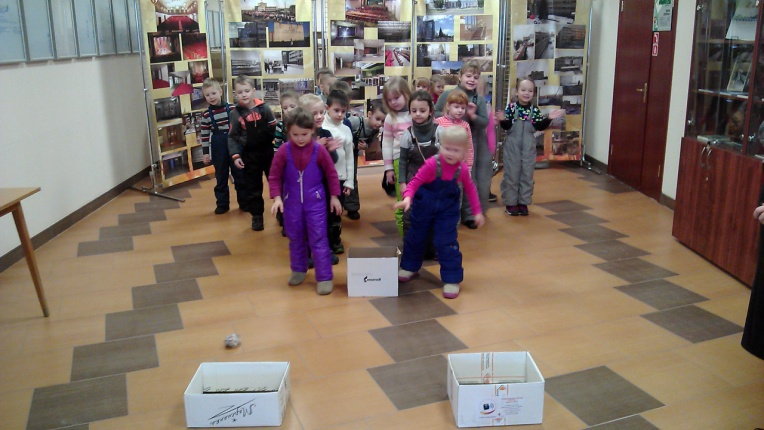 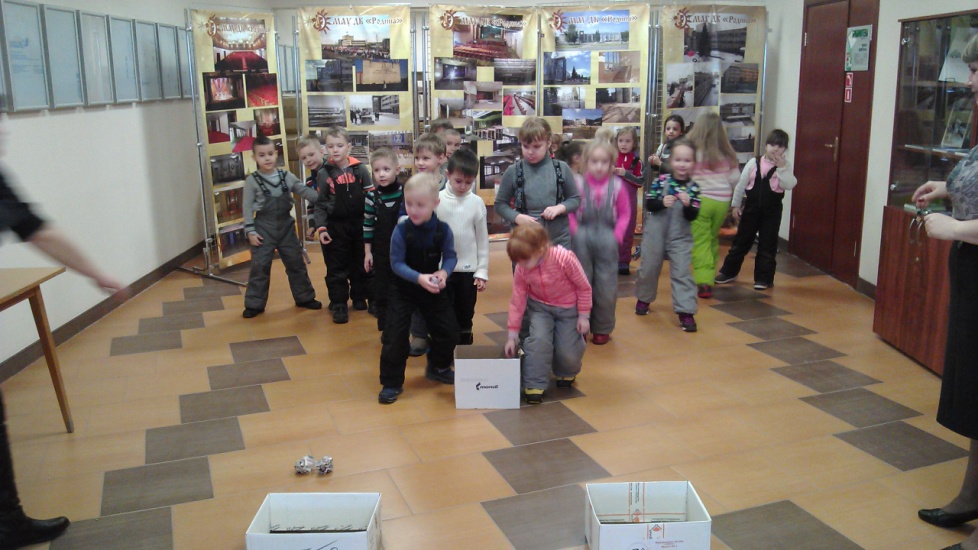 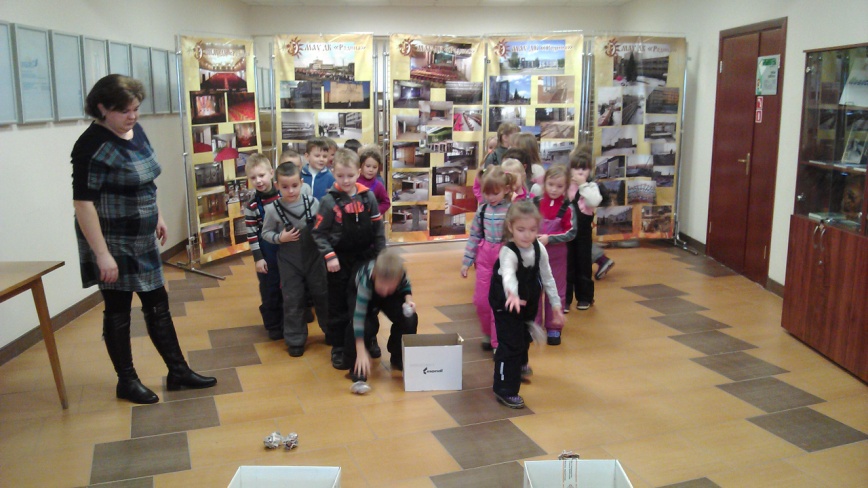 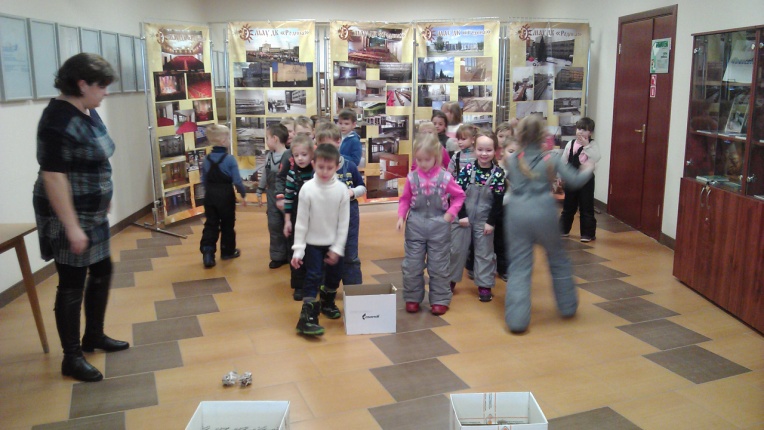 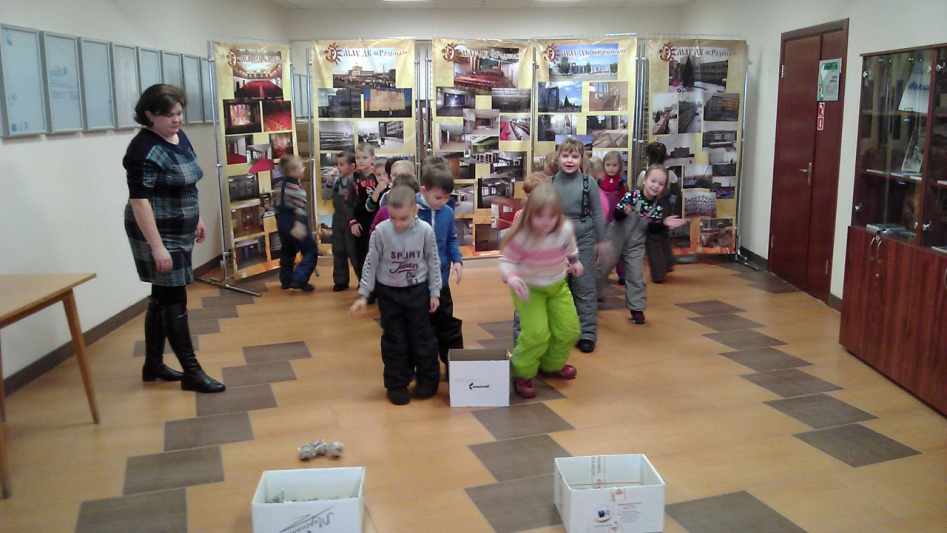 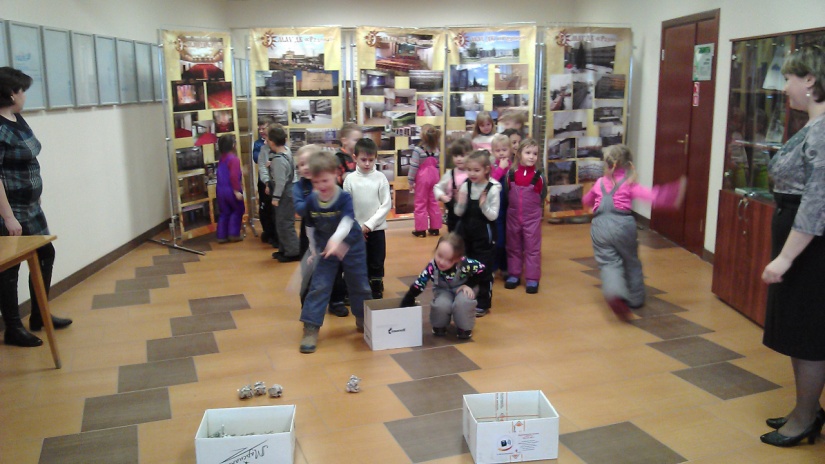 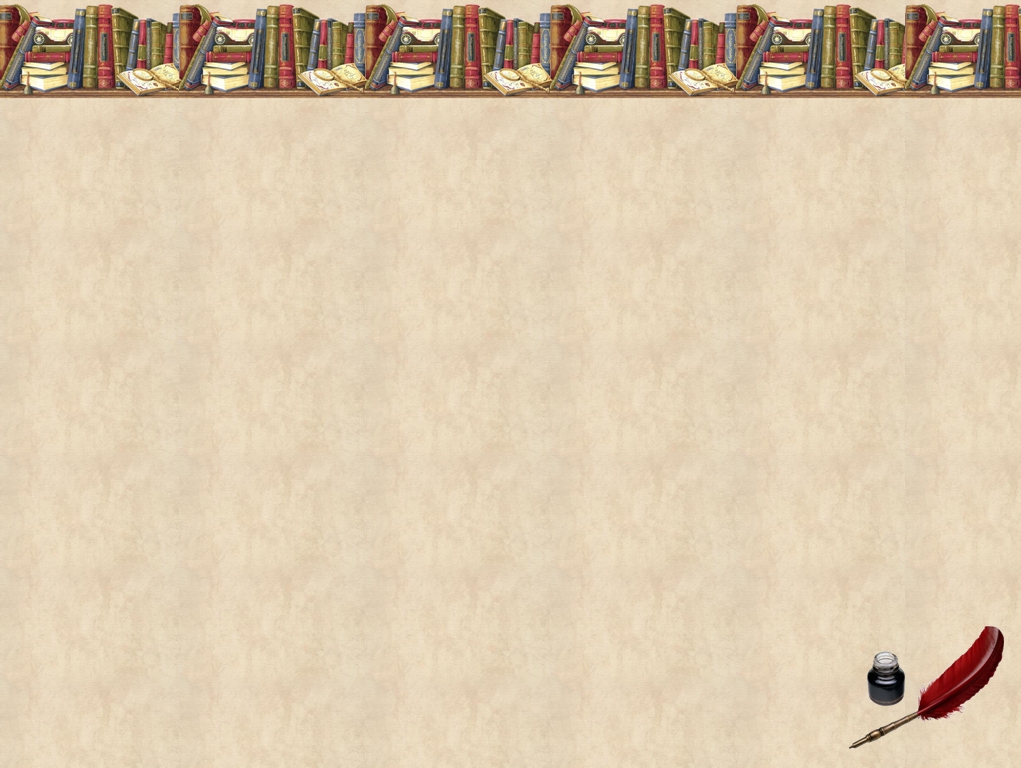 Спасибо за внимание!!!